DEFENSA DE PROYECTO DE INVESTIGACIÓNDEPARTAMENTO DE CIENCIAS ECONÓMICAS ADMINISTRATIVAS Y DE COMERCIO CARRERA DE INGENIERÍA EN FINANZAS Y AUDITORIA   TRABAJO DE TITULACIÓN PREVIO A LA OBTENCIÓN DEL TÍTULO DE INGENIEROS EN FINANZAS CONTADORES - AUDITORESTEMA:“CORRELACIÓN LIQUIDEZ - CRÉDITO EN EL SECTOR COOPERATIVO CANTÓN QUITO 2007 - 2016”DIRECTOR: ECON. PALACIOS VELARDE, JUAN CRISTOBALNOMBRES: CRUZ RAMIREZ, DANIEL ALEJANDROMONTENEGRO ESPINOSA, ANDREA ESTEFANÍASANGOLQUÍ,  10 de septiembre  2018
Contenido general
Planteamiento del problema
Liquidación de 379 cooperativas hasta 2017
Morosidad > 50%
Liquidez
620 cooperativas
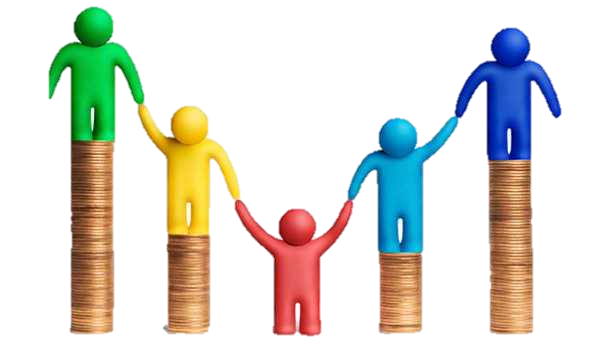 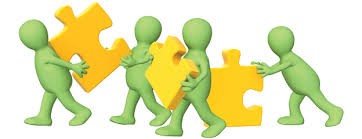 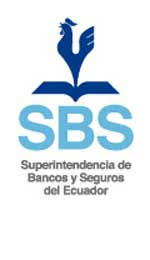 COMYF
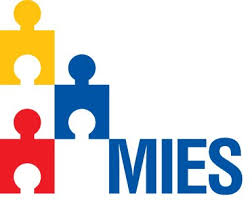 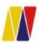 Resolución 254-2016F
Reclasificación cartera
Constitución. 
Artículos: 283, 309, 311
2007
2014
2011
2012
2016
2008
Sección 2
Cooperativas de ahorro y crédito
Liquidez
LOEPS
Sección 3 
Sector cooperativo
Regulación
MIES:  1221
SBS: 38
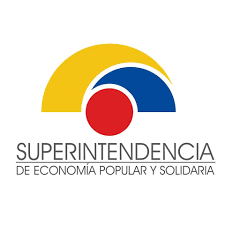 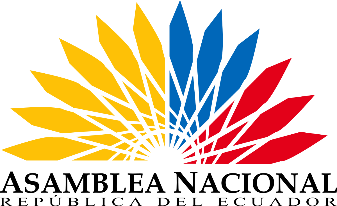 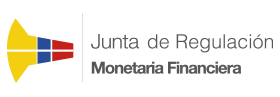 Objetivos
Marco teórico
Liquidez de primera línea
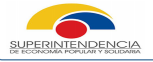 Liquidez de segunda línea
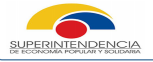 Morosidad
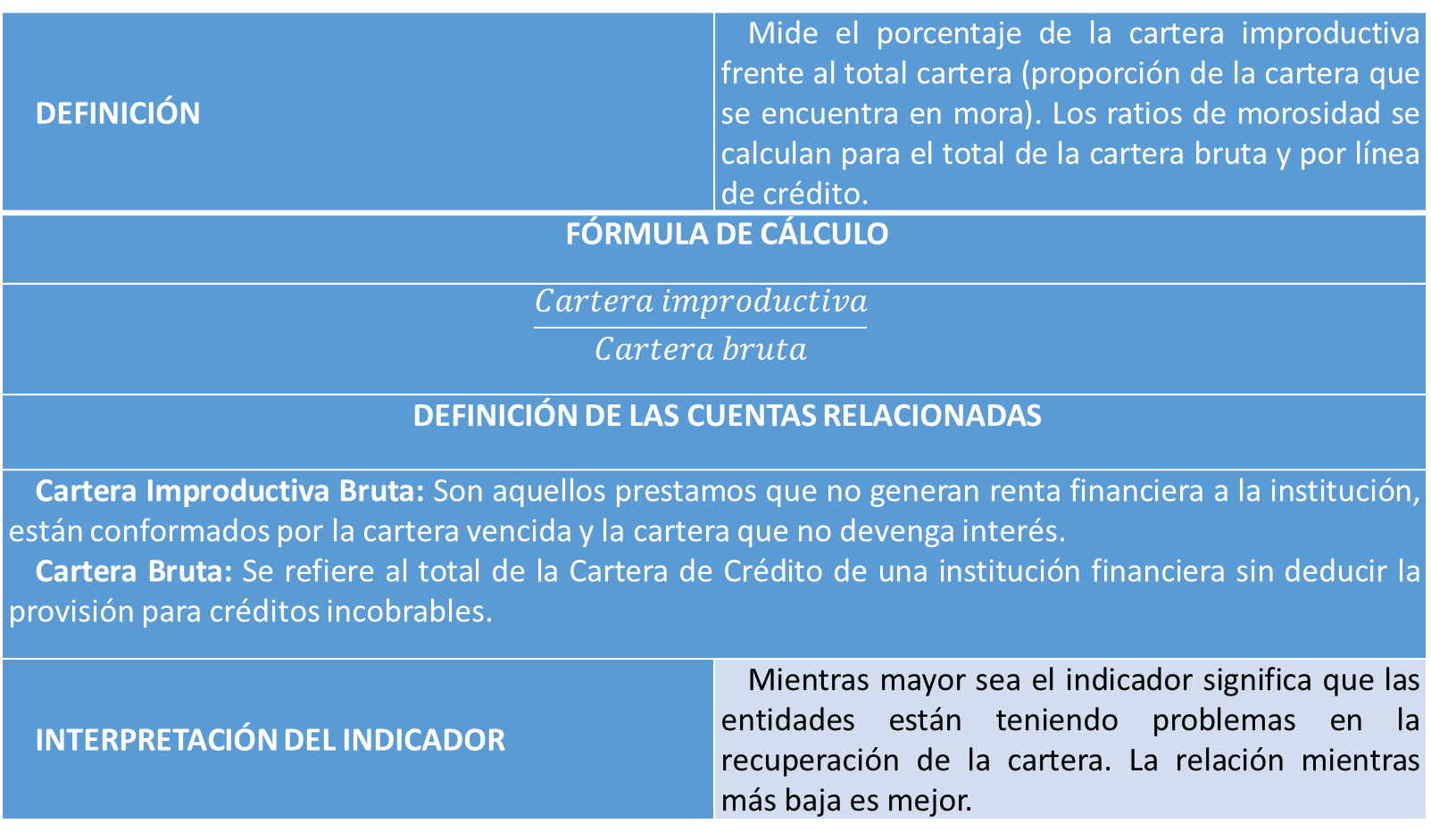 Marco referencial
Uyén, 2016
Morosidad
Cabezas, 2017
Liquidez
Metodología
Por Fuentes 
de Información
Mixto
Por la
Finalidad
Aplicada
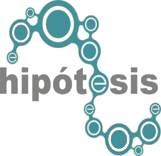 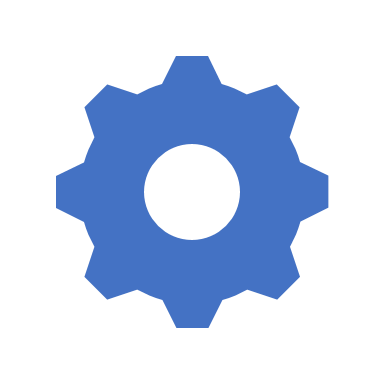 Por las unidades 
de análisis
Insitu
Enfoque de 
Investigación
Mixto
Hi: Existe un mayor grado de correlación entre la morosidad y el Indicador de liquidez primera y segunda línea, en cooperativas de ahorro y crédito del segmento 2 que en las instituciones que conforman el segmento 1.
Ho: No existe un mayor grado de correlación entre la morosidad y el Indicador de liquidez primera y segunda línea, en cooperativas de ahorro y crédito del segmento 2 que en las instituciones que conforman el segmento 1.
Por el Alcance
Correlacional
Objeto de estudio
Sector comunitario
Producción
Sector asociativo
Consumo
Sector económico popular y solidario
Sector coperativista
Vivienda
Unidades económicas populares
Servicios
Ahorro y crédito
cooperativas de ahorro y crédito
Sector financiero popular y solidario
cajas y bancos comunales
cajas de ahorro
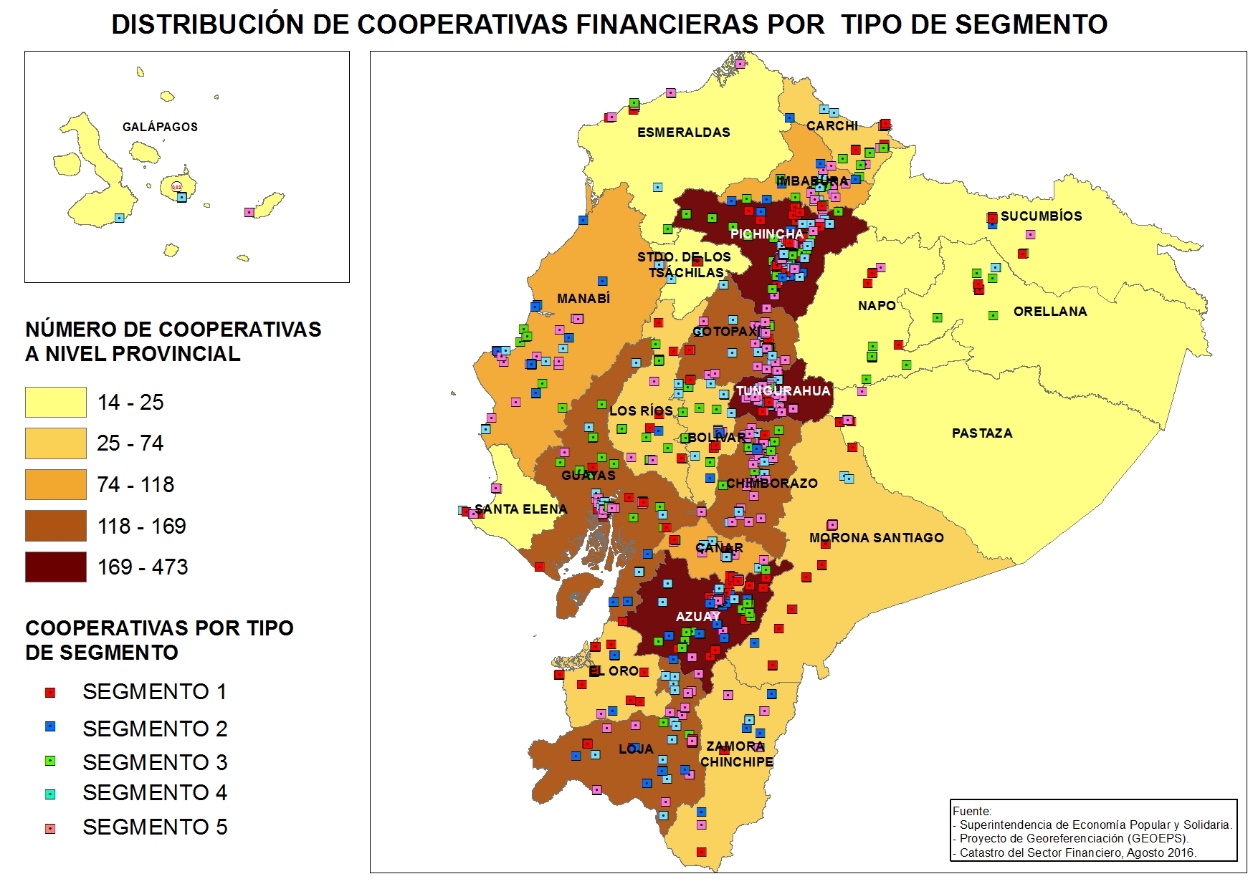 Objeto de estudio
Cooperativas segmento 1
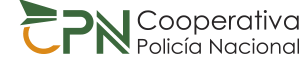 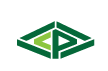 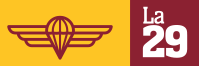 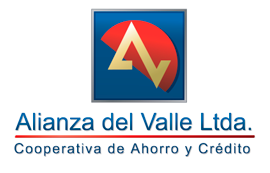 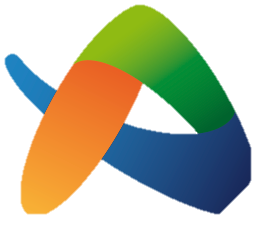 Cooperativas segmento 2
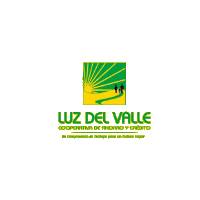 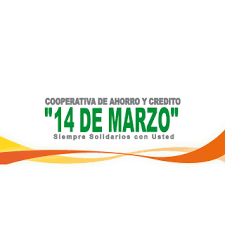 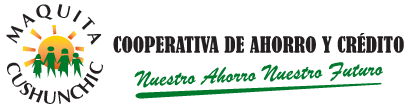 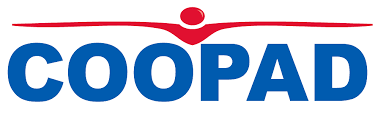 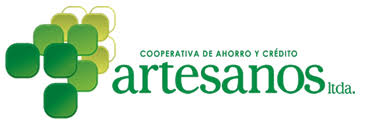 Resultados
Composición de cartera de crédito segmento 1 2016
EVOLUCIÓN CARTERA TOTAL Y CARTERA IMPRODUCTIVA SEGMENTOS 1 Y 2 2007-2016
SEGMENTACIÓN CARTERA
Resolución 254-2016-F
SEGMENTACIÓN CARTERA SEGMENTOS 1 Y 2 2007-2016
SEGMENTO 1
Resolución 254-2016-F
Evolución de la morosidad en el en el periodo 2007-2016
Cartera vencida de 17  a 36 días
Evolución de la morosidad en el segmento 2 en el periodo 2007-2016
SEGMENTO 2
Cartera total 2015 228.733 MM
Cartera improductiva 24.978 MM
ESTRUCTURA ACTIVOS-PASIVOS COAC’s SEGMENTO 1(efecto en la liquidez)
COAC's segmento 1 - Evolución de Activos y Pasivos representativos
EVOLUCIÓN INDICADORES DE LIQUIDEZ COAC's Segmento 1
EVOLUCIÓN LIQUIDEZ COAC’S SEGMENTO 1
ESTRUCTURA ACTIVOS-PASIVOS COAC’s SEGMENTO 2			(efecto en la liquidez)
Segmento 2 - Evolución de los componentes de liquidez
COAC's segmento 2 - liquidez general, liquidez de primera línea y liquidez de segunda línea
EVOLUCIÓN LIQUIDEZ COAC’S SEGMENTO 2
Correlación segmento 1
Correlación segmento 2
Correlación segmento 1 y 2
Liquidez primera línea y morosidad 			Liquidez segunda línea y morosidad
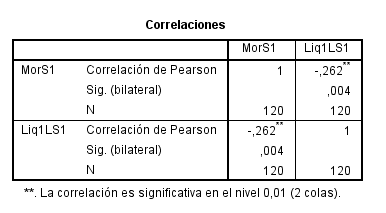 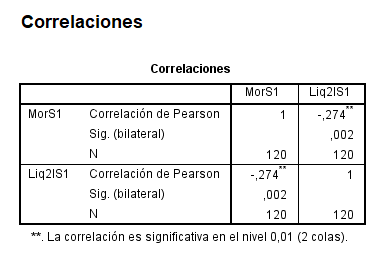 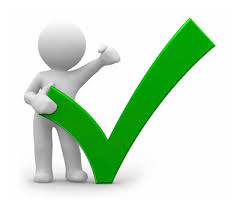 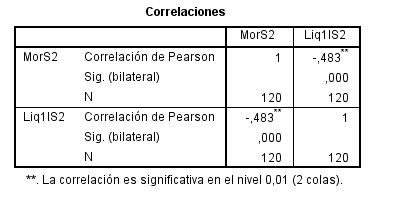 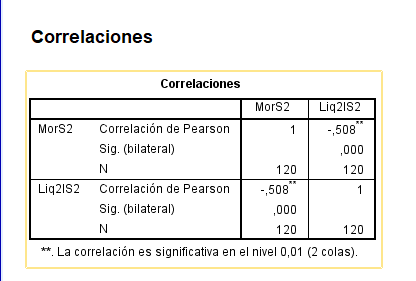 Se acepta Hi
Conclusiones
Recomendaciones
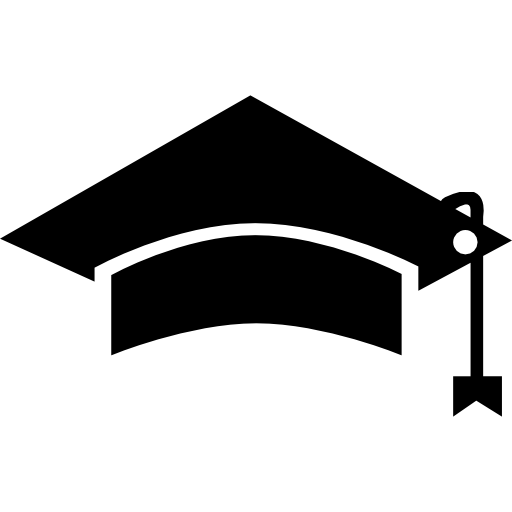 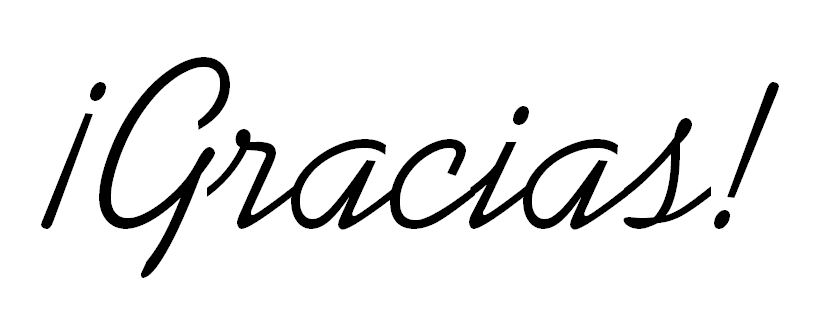